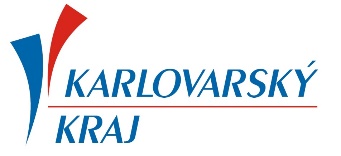 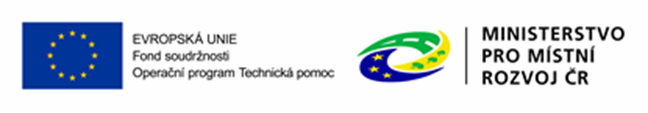 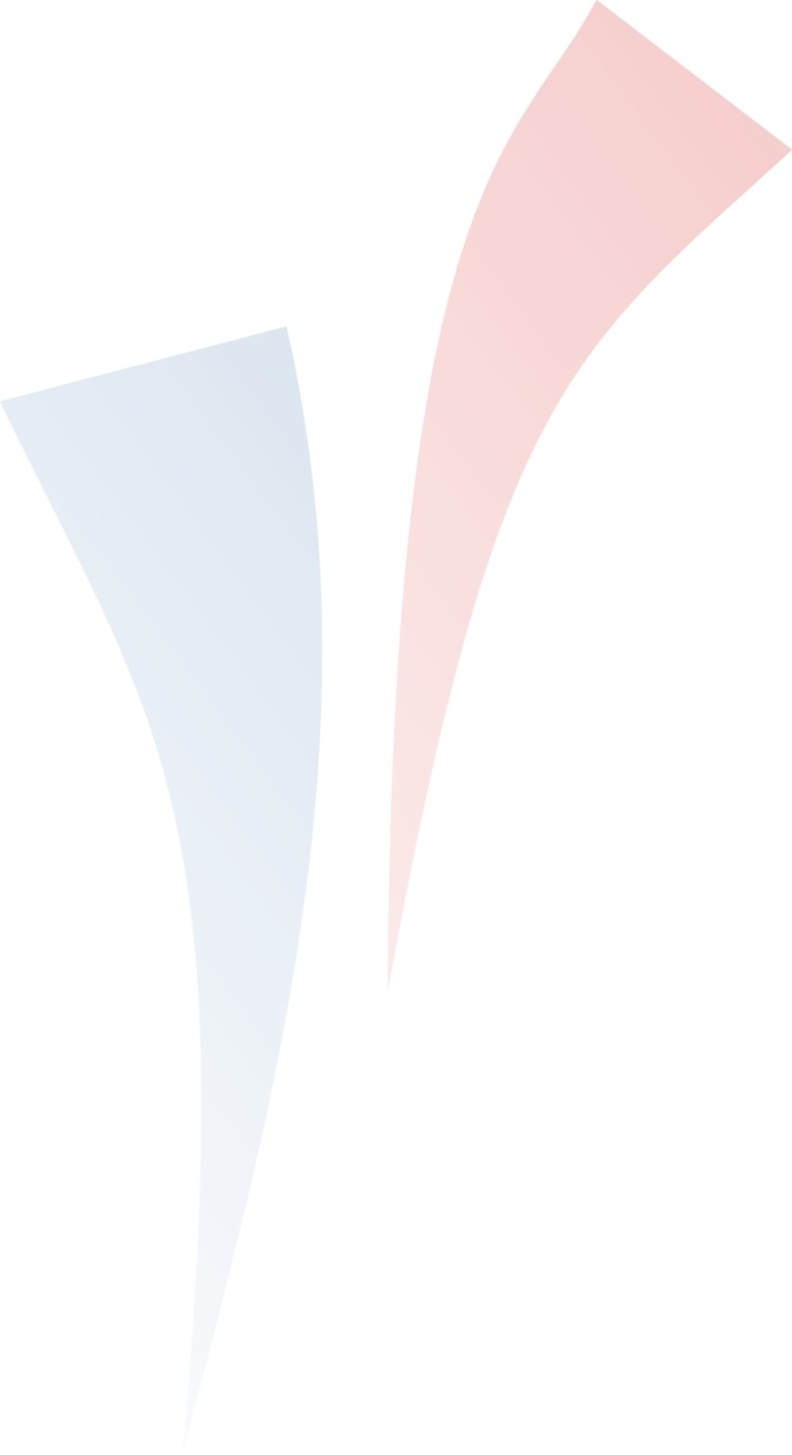 Prohloubení spolupráce Regionální stálé konference
 a 
Místních akčních skupin Karlovarského kraje
dne 24. 8. 2021, KÚKK
Ing. arch. Jana Kaválková 
vedoucí odboru regionálního rozvoje
Ing. Jana Bělohoubková 
vedoucí odd. strategického plánování
 a regionálního rozvoje
Ing. Petra Lorenzová
Sekretariát RSK KVK
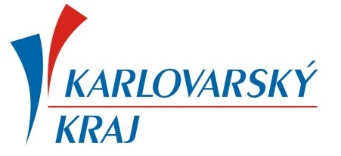 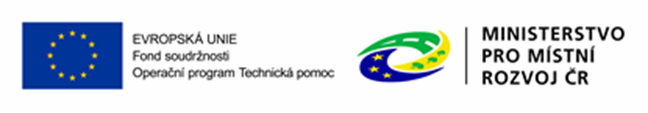 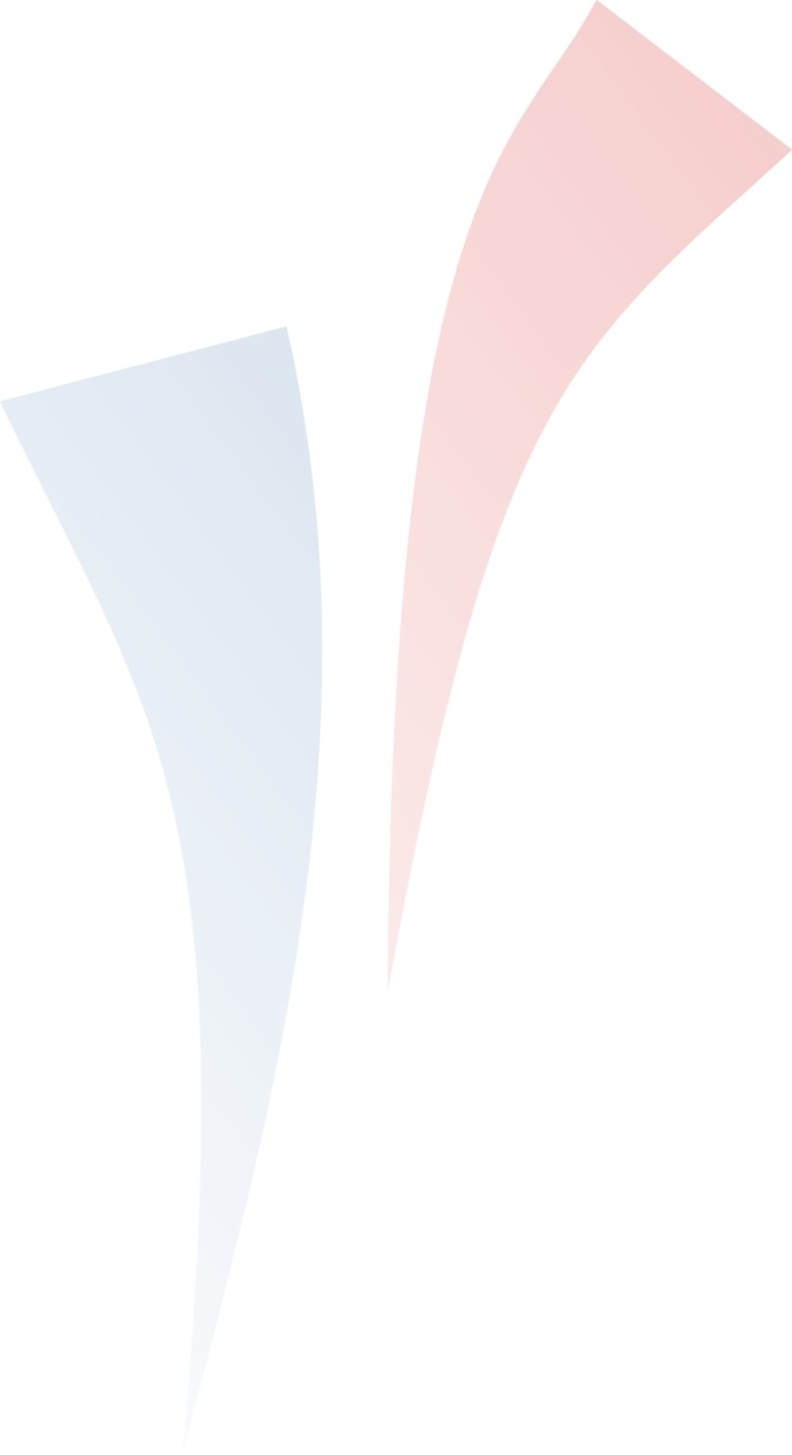 Obsah presentace
POV 2022+

Grantová schémata MAS

Úloha MAS v plánování regionálního rozvoje kraje (dtb MMR a RSK)

Různé
2
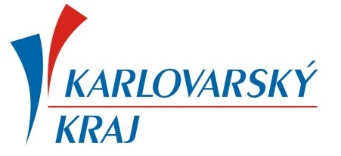 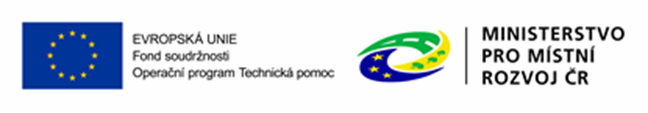 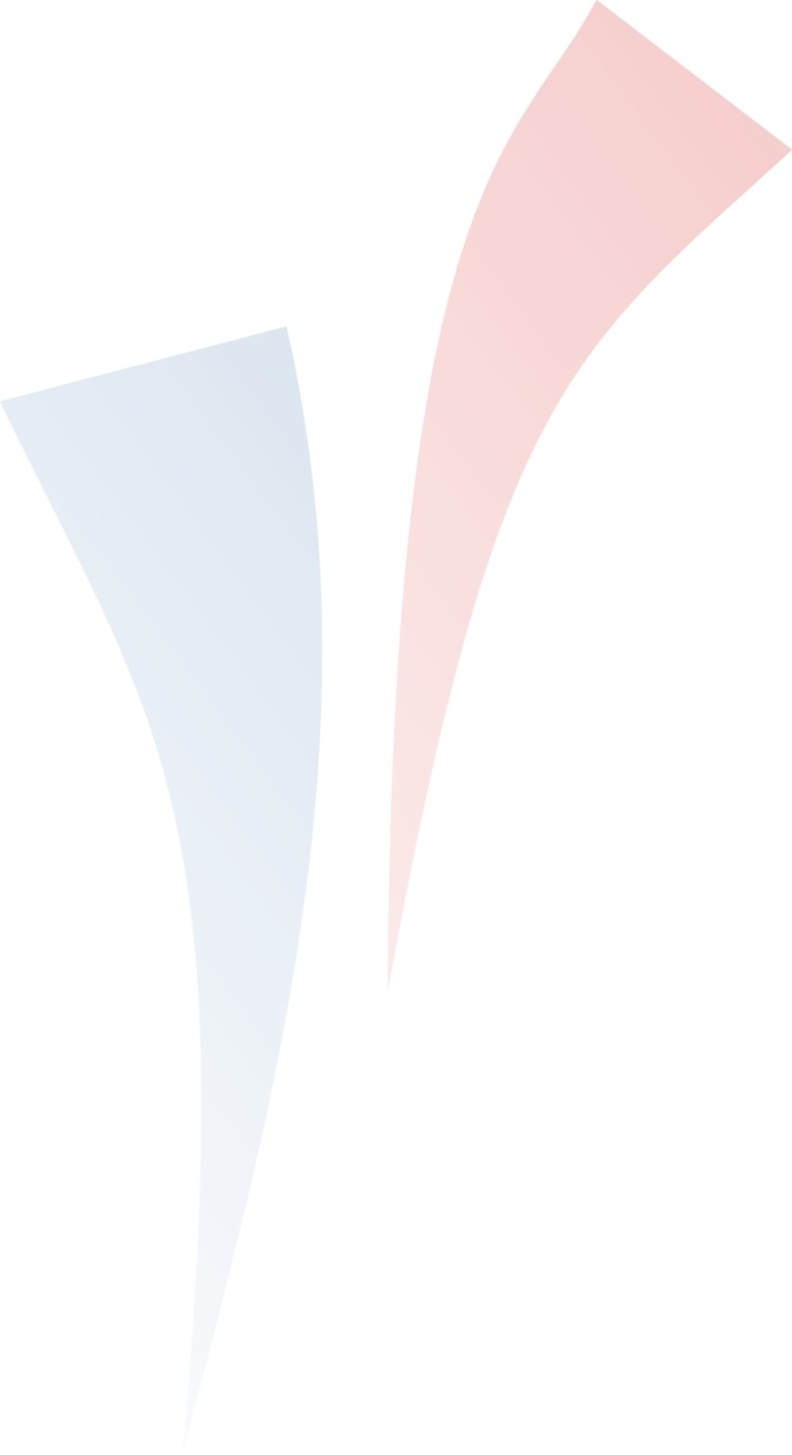 POV 2022+
Základní změny

2  podprogramy 
1- venkovská zástavba a občanská vybavenost
2- manažeři území
Vypadává UNESCO (přesun na jiný odbor)
Vypadávají prodejny (nově vzniklý dt MPO „Obchůdek“ )
3
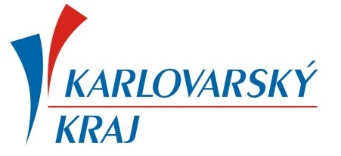 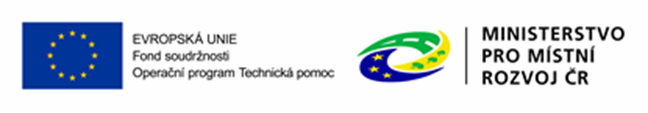 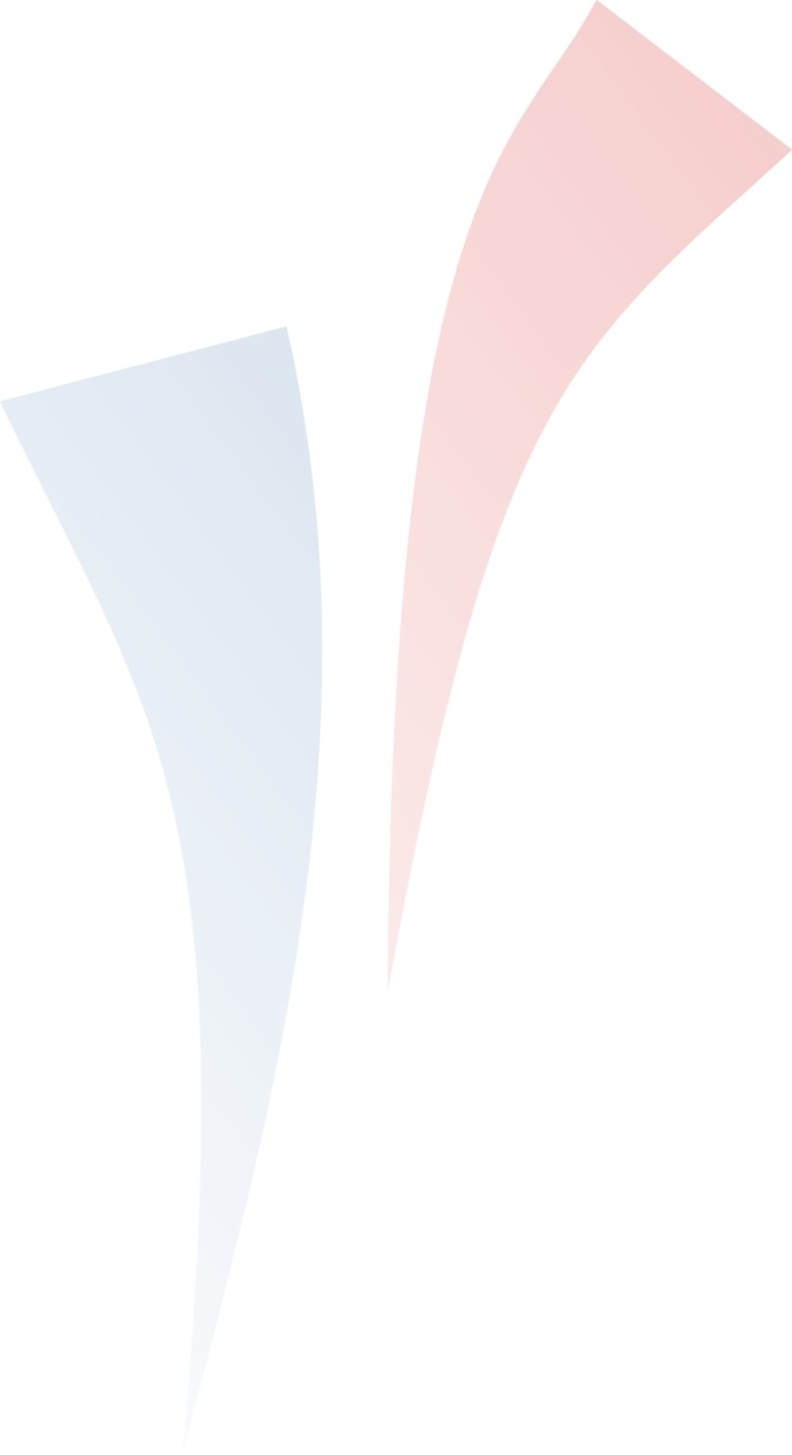 POV 2022+
Základní změny

2  podprogramy 
1- venkovská zástavba a občanská vybavenost
2- manažeři území
4
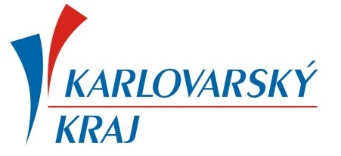 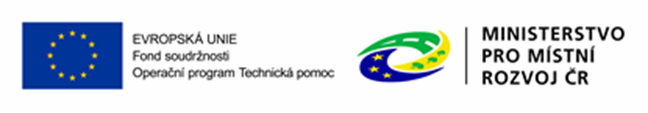 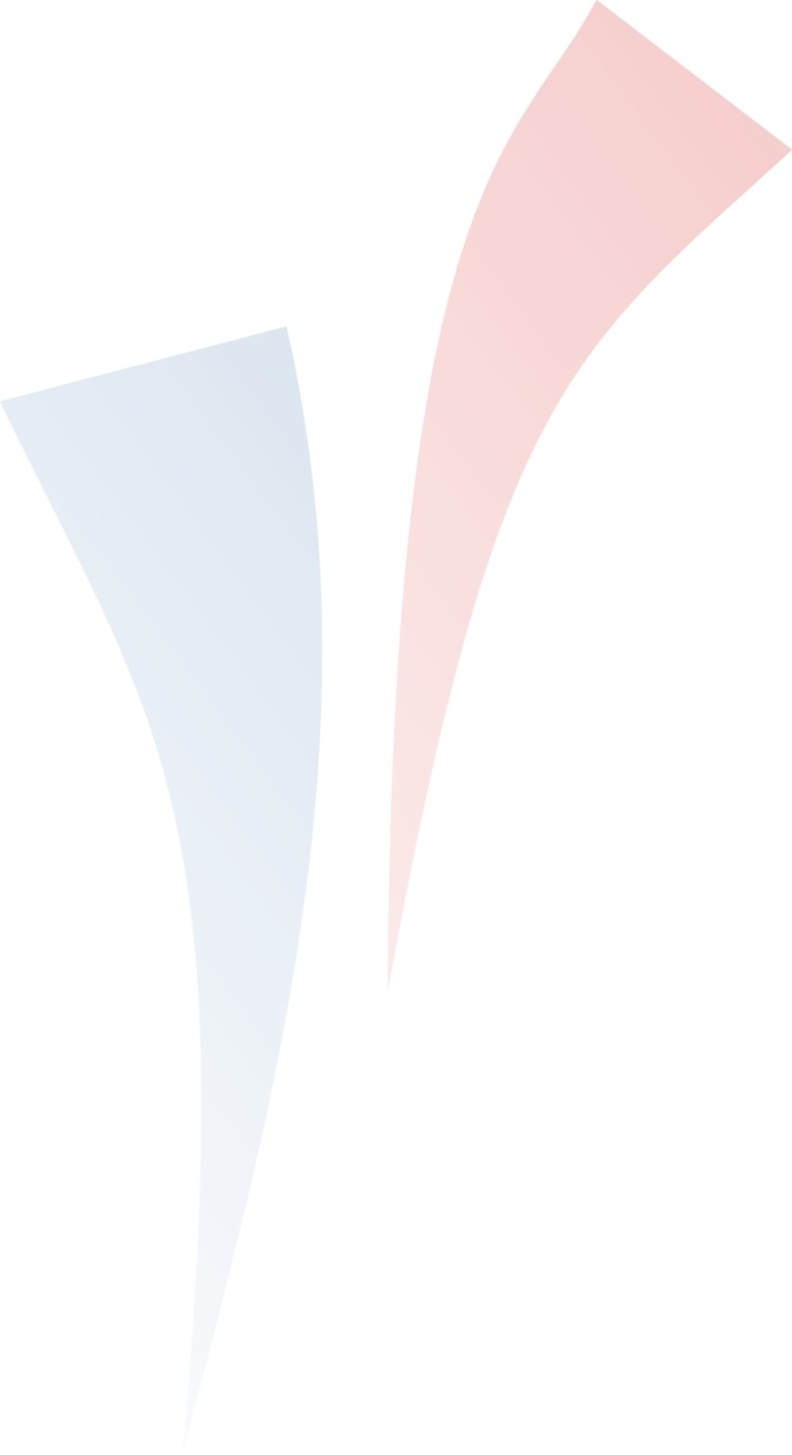 POV 2022+
Základní změny -	podprogram 1- venkovská zástavba a občanská vybavenost
zaručený finanční objem pro obce pod 3 000 obyvatel na 3 roky (750 tis. Kč)
nově doplněna i možnost financování projektové dokumentace investičních projektů
žádosti o dotaci se budou podávat standardně každý rok, s termínem realizace v daném roce a s vyúčtováním v následujícím kalendářním roce
konkrétní termín pro příjem žádostí bude vyhlášen samostatnou výzvou v daném roce
1. rok (2022) na obec max. 250 tis. Kč/max. 1 žádost o dotaci
2. rok  (2023) na obec 250 tis. Kč/max. 1 žádost o dotaci + nevyčerpané finanční prostředky z 1. roku (tzn. max. 500 tis. Kč/1 dotace)
3. rok (2024) na obec 250 tis. Kč/max. 1 žádost o dotaci + nevyčerpané finanční prostředky z 1. a 2. roku (tzn. max. 750 tis. Kč/1 dotace)
5
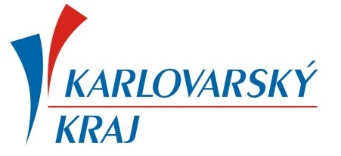 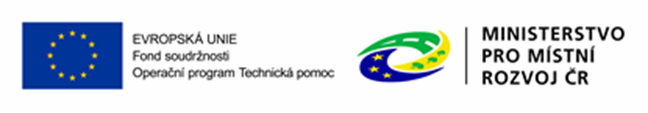 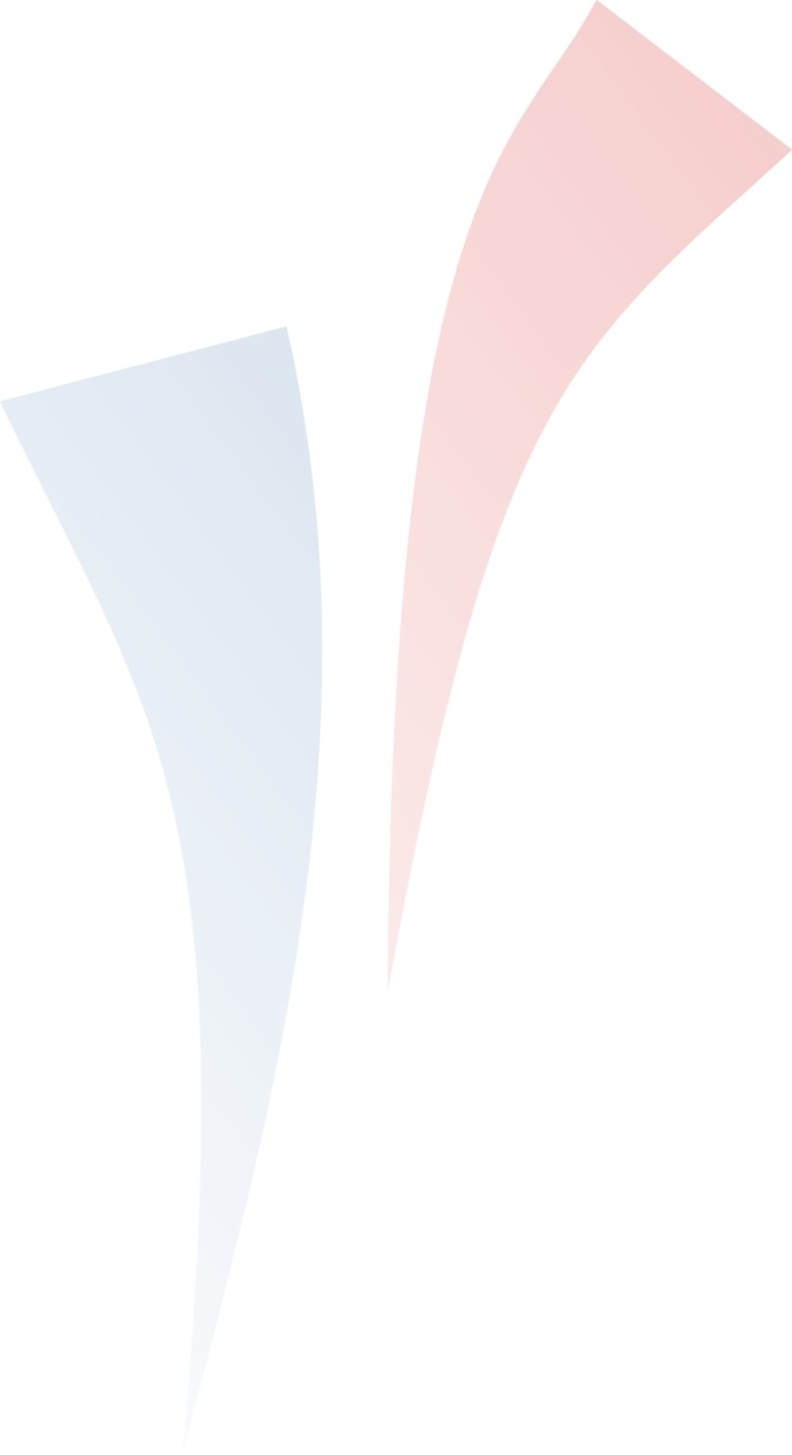 POV 2022+
Základní změny- podprogram 2 - manažeři území
částka 350 tis. Kč max. na mikroregion/MAS
uznatelné výdaje stejné jako doposud
6
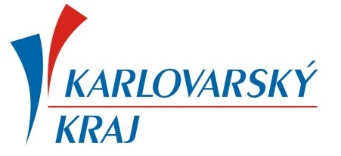 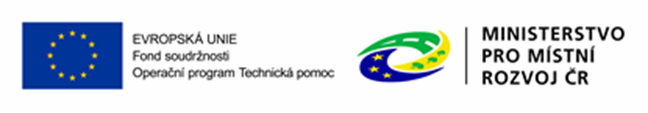 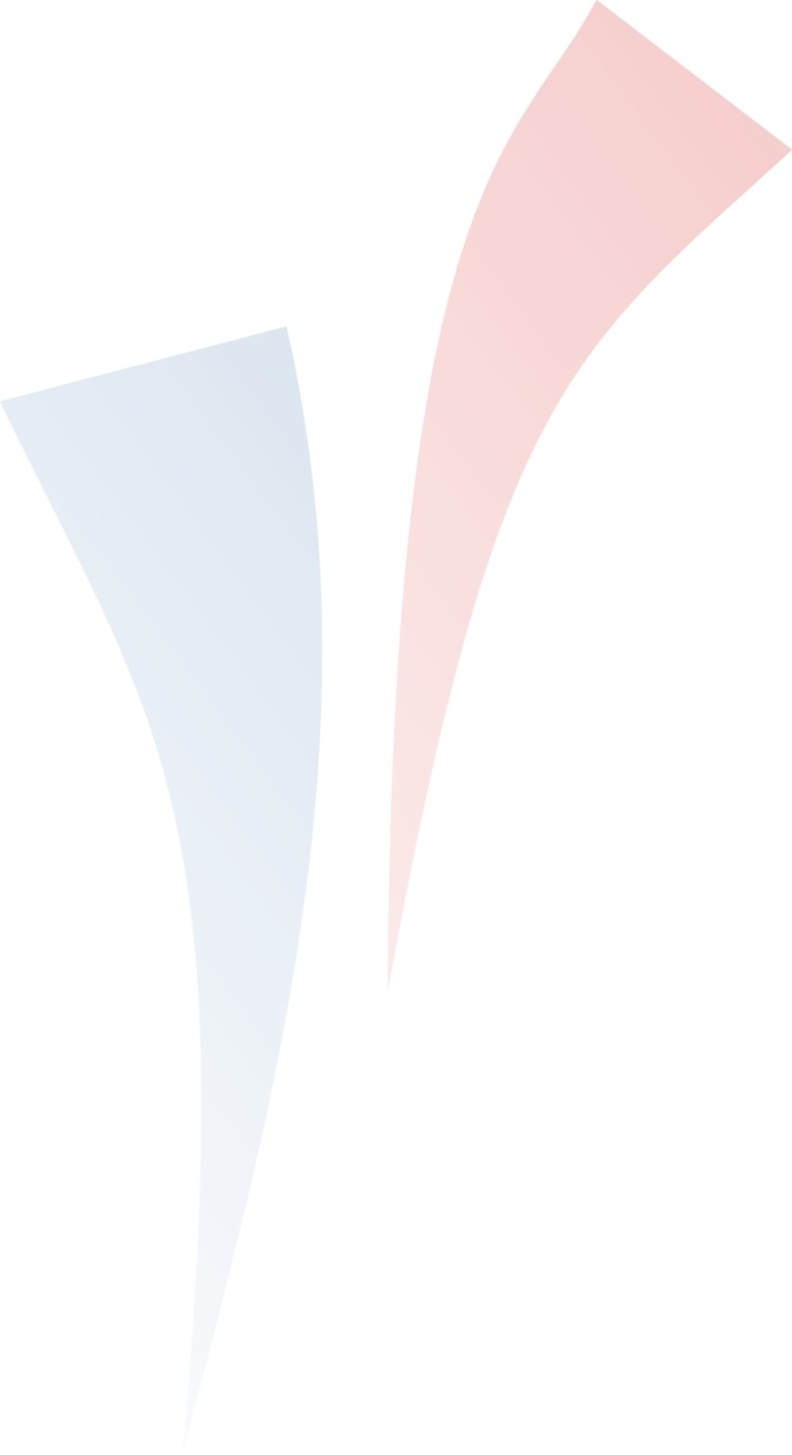 Manažeři území
Charakteristika pozice 
prodloužená ruka kraje reflektující potřeby území
podněcuje rozvojový potenciál členů mikroregionů, MAS a dalších aktérů v území (komunitní plánování)
iniciuje, připravuje nebo zajišťuje přípravu, realizaci a udržitelnost projektů (vč. dt managementu)
vytváří řídící a administrativní struktury v území tak, aby byly schopny realizovat dlouhodobé projekty
až 80% mzdových nákladů hrazeno z krajského dt Programu obnovy venkova – zaměstnavatelem není KÚ, ale mikroregion/MAS /NNO 
v území  od cca r. 2006 (původně financování v rámci EU projektu „Partnerství pro budoucnost I a II“, následně z POV od r. 2009)
kontakty k dispozici na https://www.kr-karlovarsky.cz/samosprava/Stranky/obce-mikroreg.aspx
7
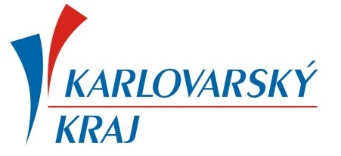 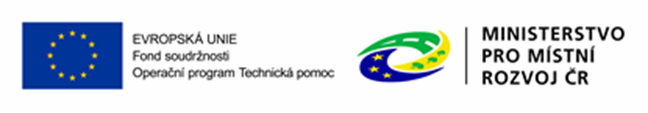 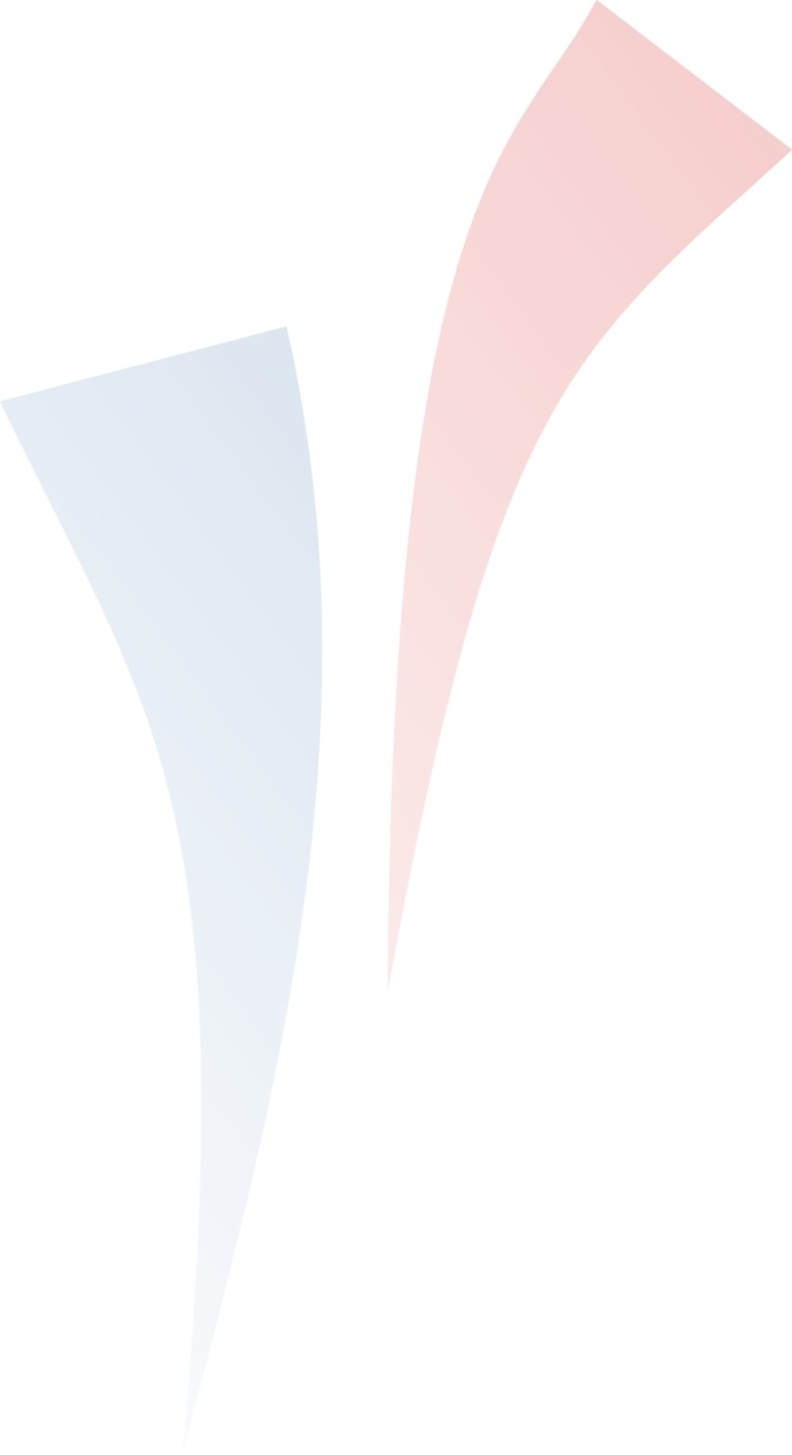 Grantová schémata - návrh MAS
8
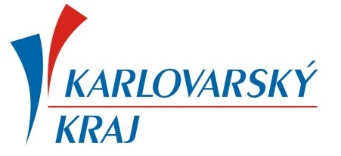 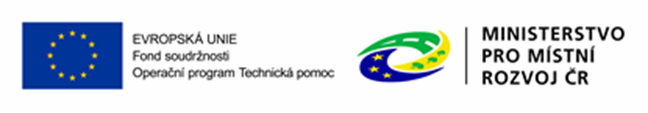 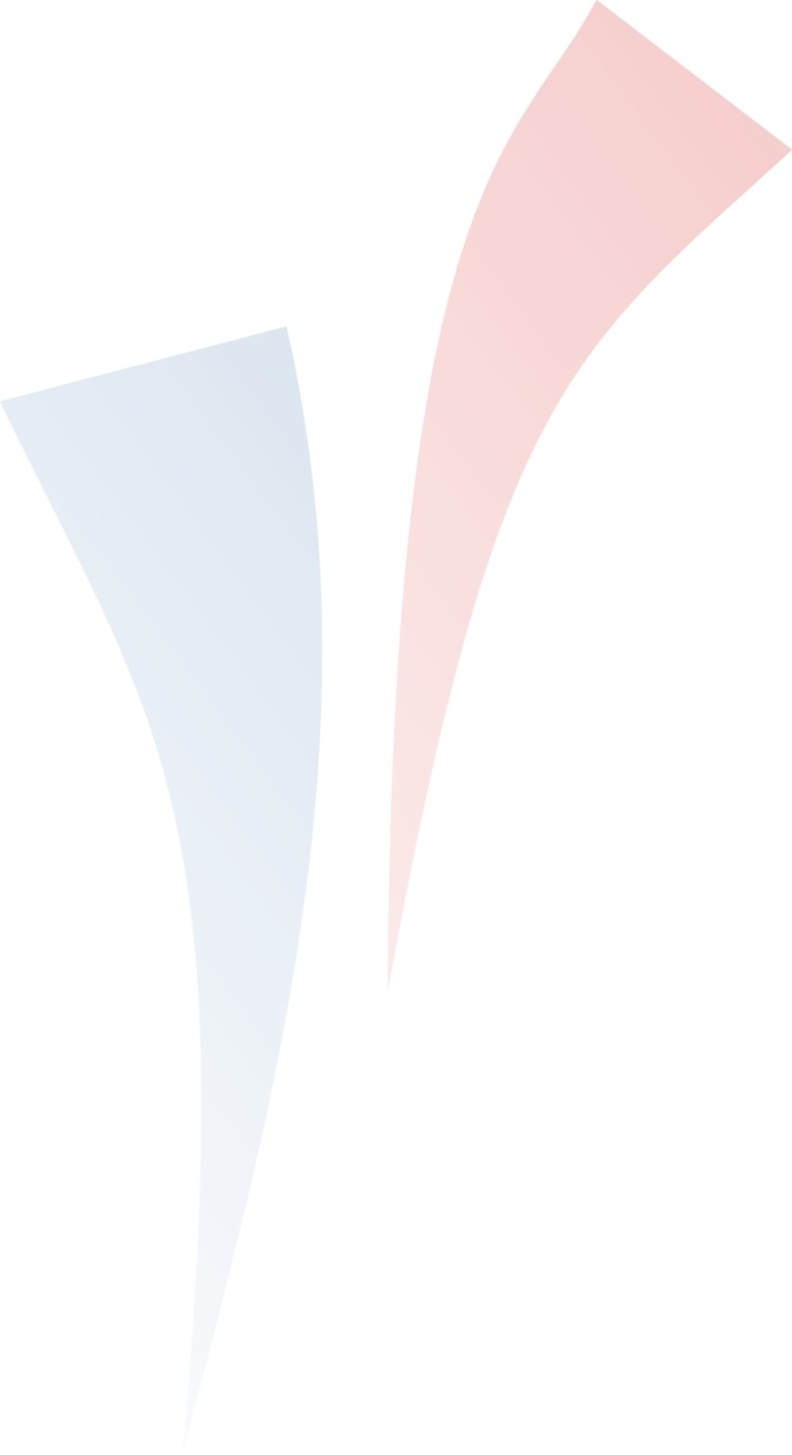 Grantová schémata - návrh MAS
……..NENÍ NAVRŽENO K FINANCOVÁNÍ V RÁMCI POV


Tříštění financí 
Možnost financovat i z jiných zdrojů
9
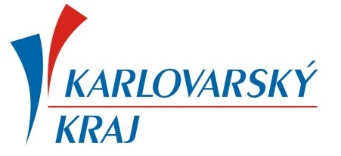 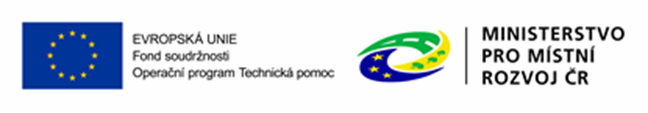 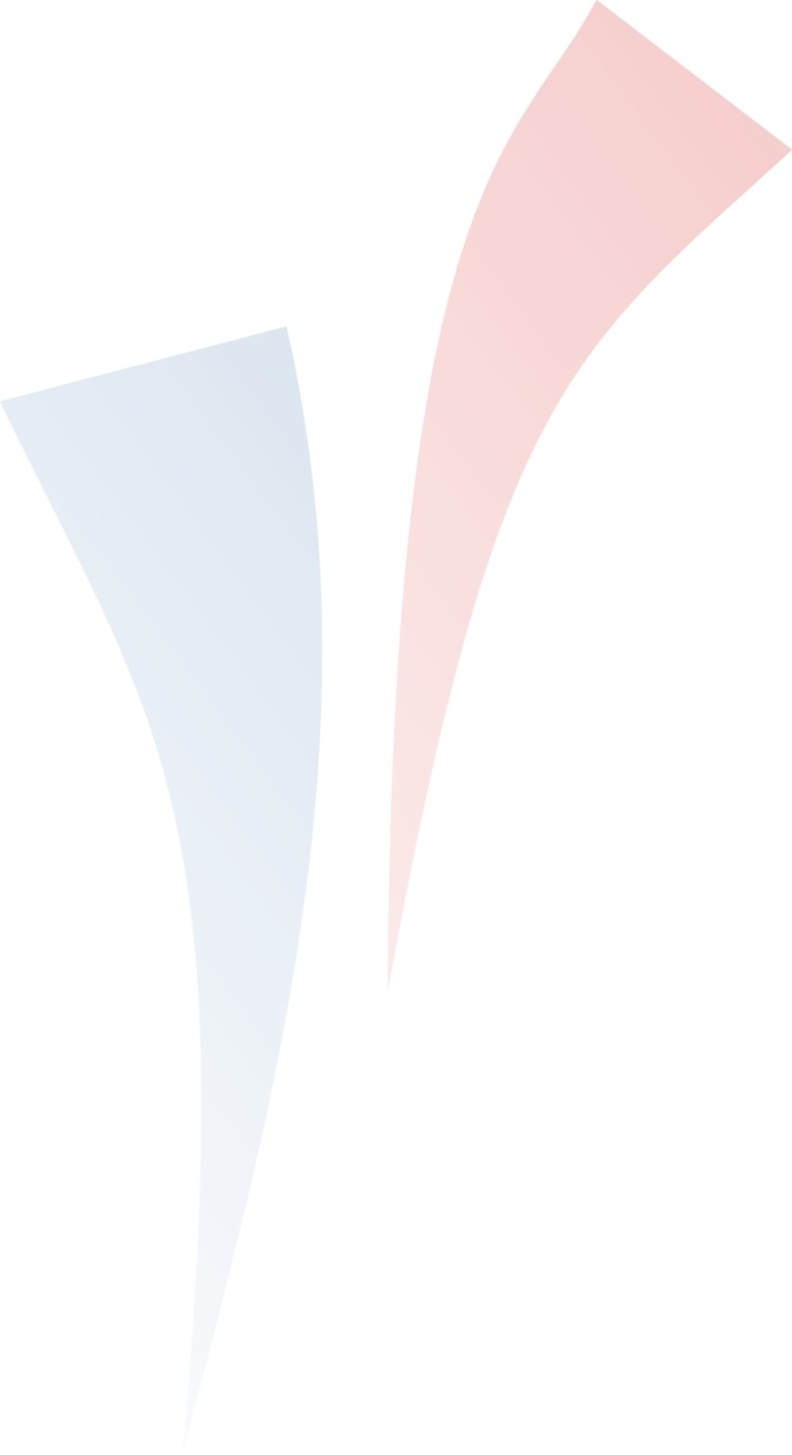 Regionální akční plán-původní
Původní  databáze Krajského úřadu   : 

http://p3o/sites/AkcniPlanPRKK/default.aspx  

Databáze sloužila ke sběru projektových záměrů na území Karlovarského kraje, především krajských projektů v návaznosti na krajský rozpočet

V současné době již končí její udržitelnost a bez nutných zásahů nelze nadále využívat
10
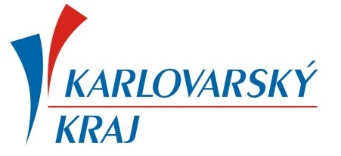 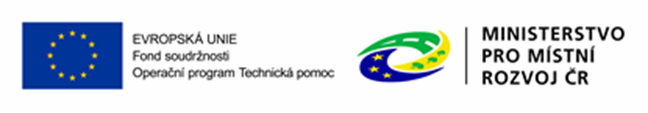 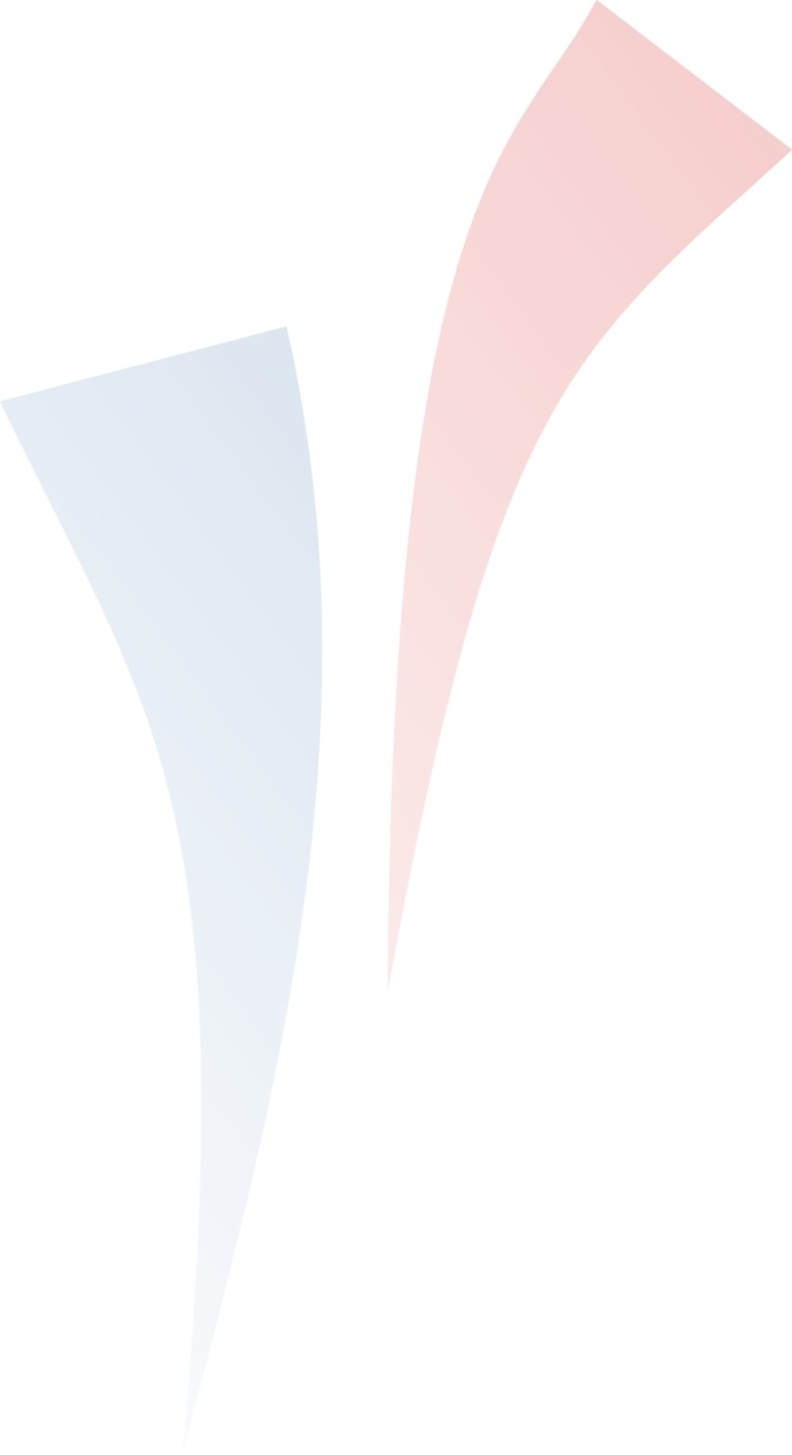 Regionální akční plán
Nový


= Informační systém projektových záměrů
MMR
Ministerstvo pro místní rozvoj spustilo Informační systém projektových záměrů (ISPZ), který je centrálním místem pro průběžný sběr, správu a ukládání projektových záměrů z celé České republiky a stane se tak jednotnou velkou základnou pro databázi projektů
11
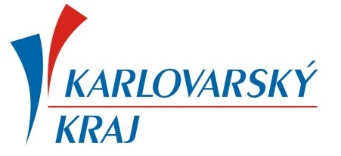 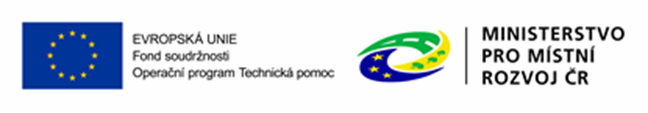 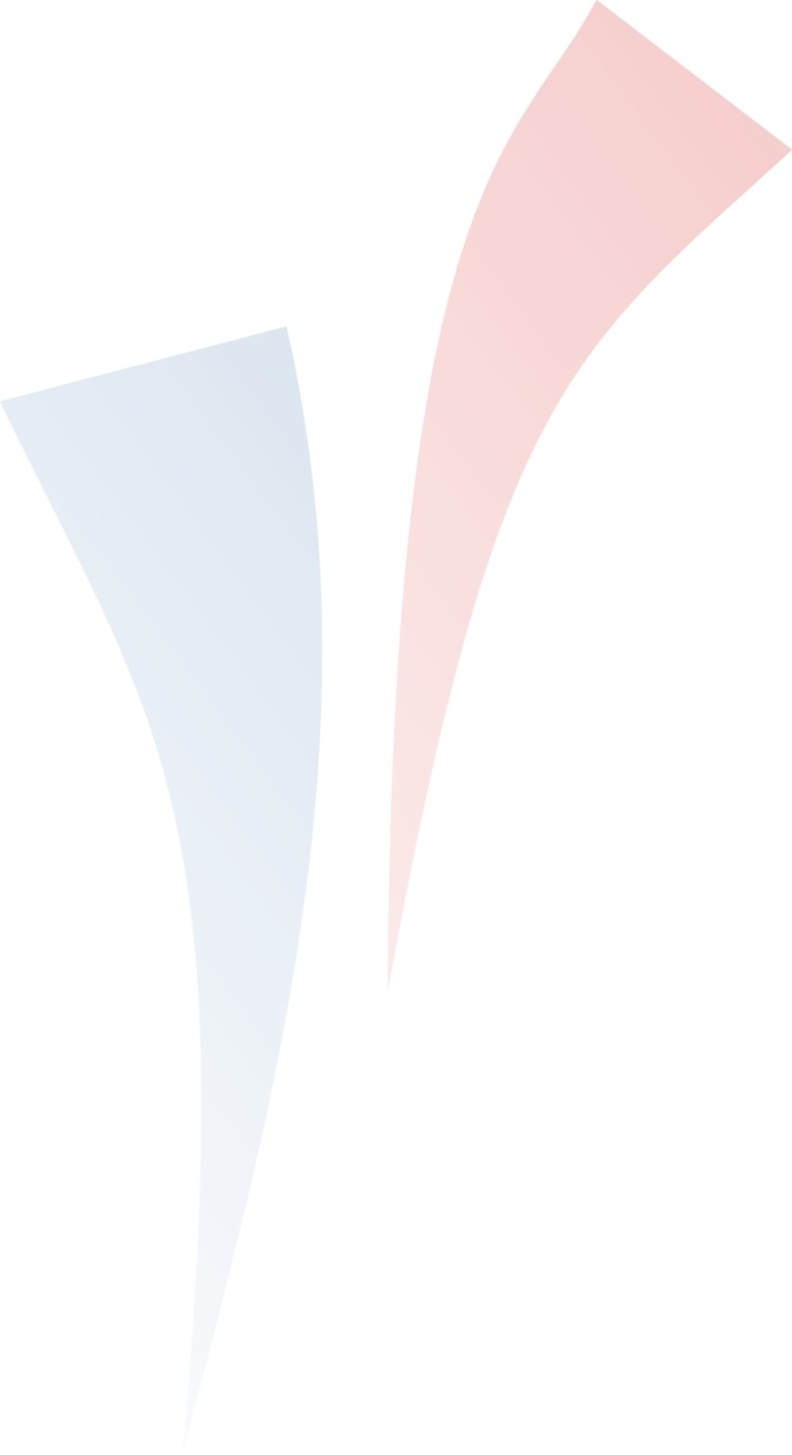 Informační systém projektových záměrů
Produkční verze
www. projektovezamery.cz 

Informační stránka
www.info.projektovezamery.cz

Testovací verze
www.test.projektovezamery.cz

E-mail
ispz@mmr.cz
12
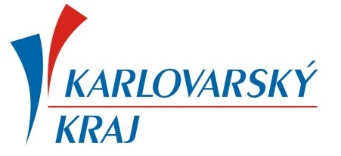 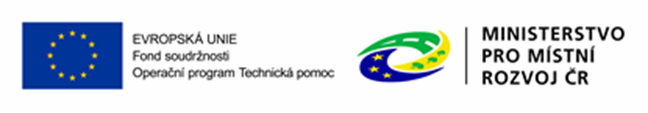 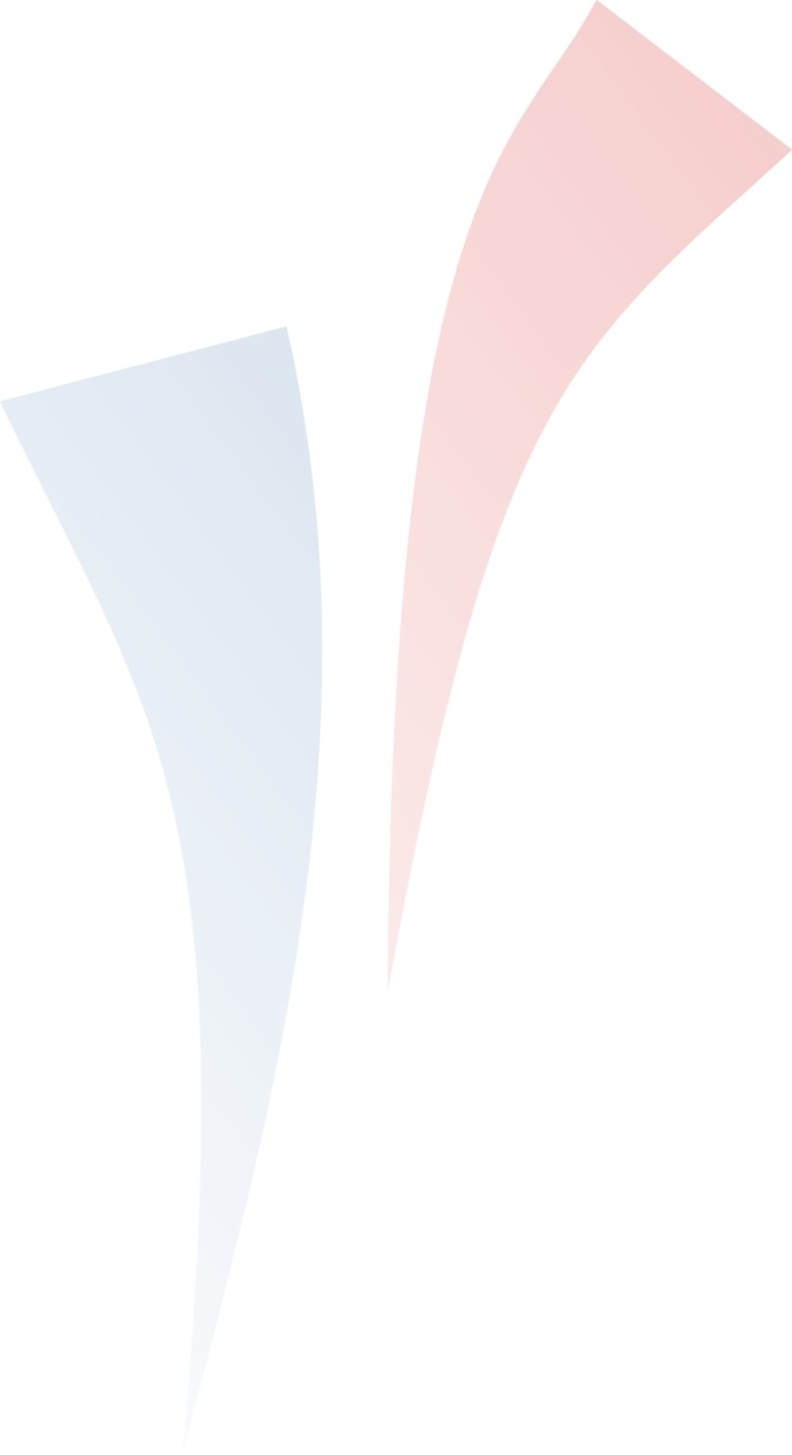 Informační systém projektových záměrů
Místo provádění "jednorázových" průzkumů projektových záměrů bude možno vybírat požadované záměry ze širokého spektra informací evidovaných v ISPZ
Na základě dat z ISPZ bude možné identifikovat a zaměřit se na témata, jejichž podpora je v území žádána, ale zatím pro ně neexistuje vhodný nástroj pro podporu.
Systém nabídne příležitosti na propojení s dalšími analytickými nástroji a bude dále vyvíjen.
Jedním z budoucích cílů je provázání zadaných projektových záměrů s výzvami a možnost upozornění zadavatele záměrů na aktuální výzvy odpovídajících jejich projektovým záměrům.
Základní informace o záměrech budou dále zveřejňovány ve formě otevřených dat široké veřejnosti, ale především budou k dispozici každé obci na info.projektovezamery.cz
13
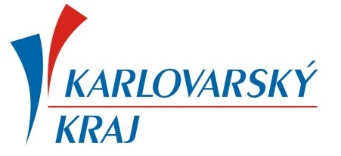 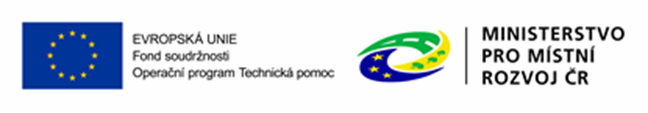 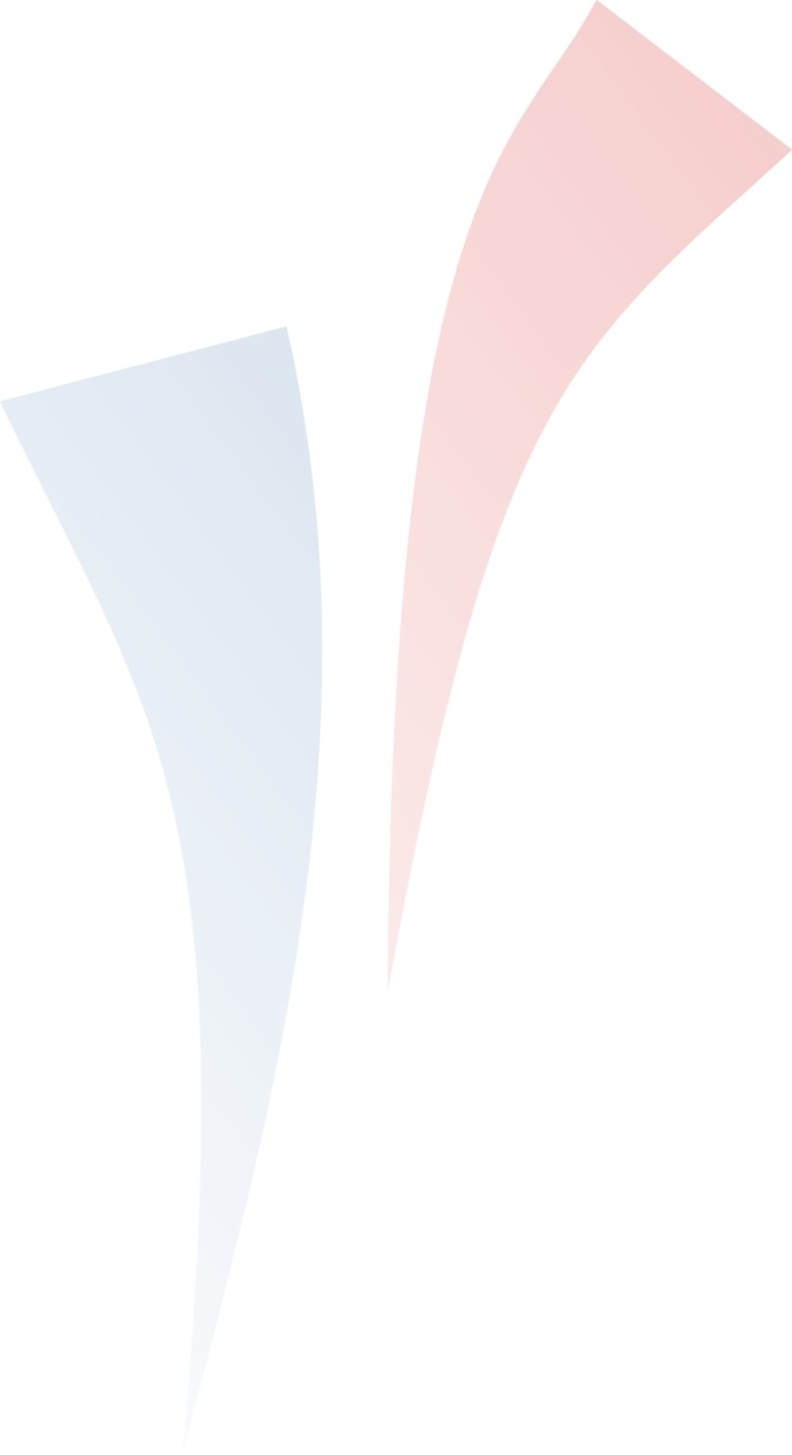 Informační systém projektových záměrů
Důvody vzniku:
Obce, města, kraje a další subjekty jsou opakovaně tázány různými orgány veřejné správy na své priority, plány a připravené projekty. Sesbírané údaje často nebývají systematicky zpracovány a zanalyzovány, výsledky nejsou zveřejňovány a mnohdy není potřeba sběru informací ani náležitě odůvodněna.  Velmi často nedochází ke sdílení sesbíraných dat mezi jednotlivými institucemi.
Jednotný informační systém
Shodná struktura dat
Kvalitní a jednotná data
Aktuální informace
14
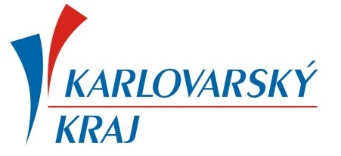 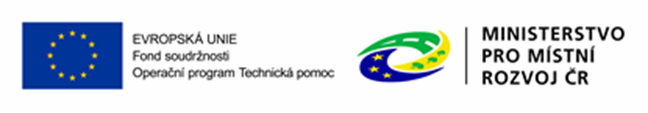 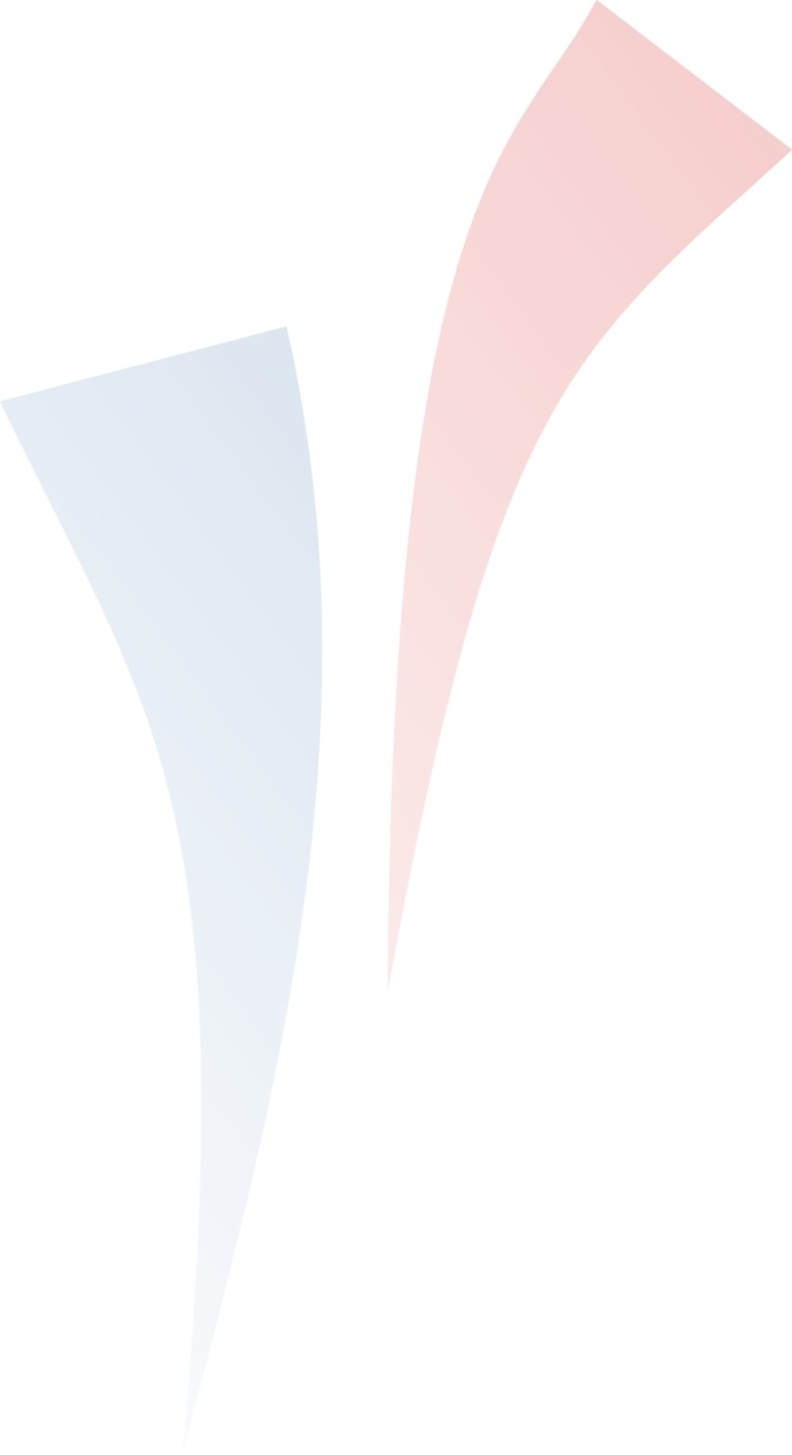 Informační systém projektových záměrů
2.    Řešení:
Vytvoření jednotné databáze projektových záměrů
Průběžná aktualizace dat místo jednorázových sběrů
Skladebnost informací o projektových záměrech z celého území ČR díky jednotné struktuře dat
Sdílení dat o projektových záměrech 
Možnost výběru požadovaných záměrů ze širokého spektra evidovaných informací
15
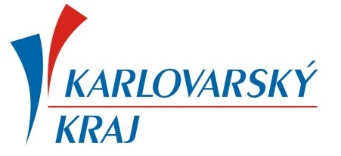 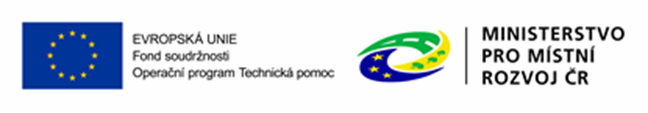 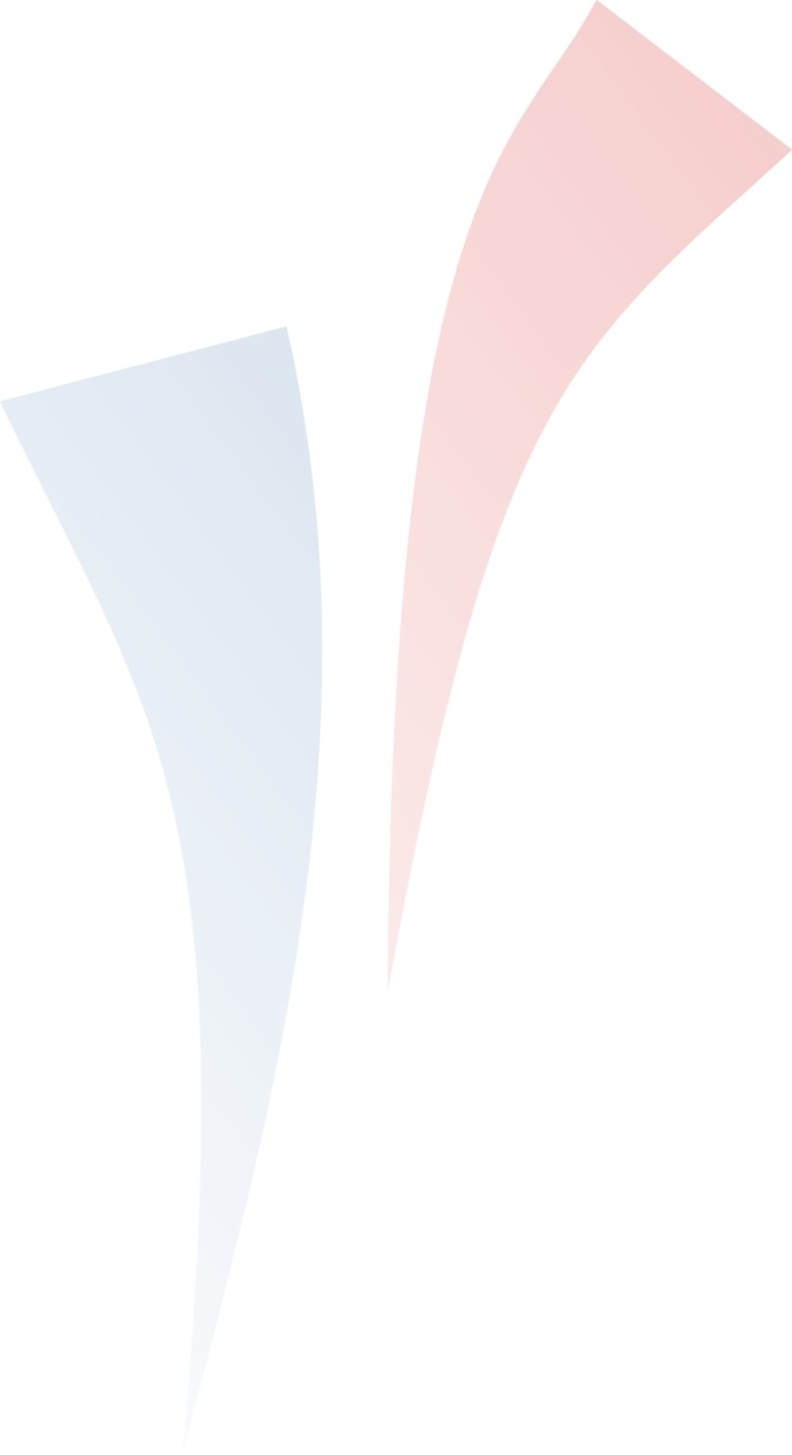 Informační systém projektových záměrů
3.     ISPZ struktura:
Systém je tvořen samostatnými krajskými databázemi
Uživatelé jsou přiřazování do databáze na základě údajů z autentizačních IS
Správu krajské databáze vykonávají sekretariáty Regionálních stálých konferencí (kromě Hl. m. Prahy)
Údaje o projektových záměrech jsou předávány do "centrální" databáze 
Kraje mající vlastní systémy, předávají data do ISPZ
16
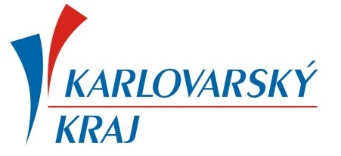 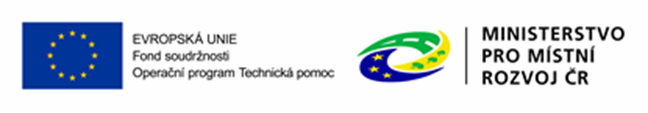 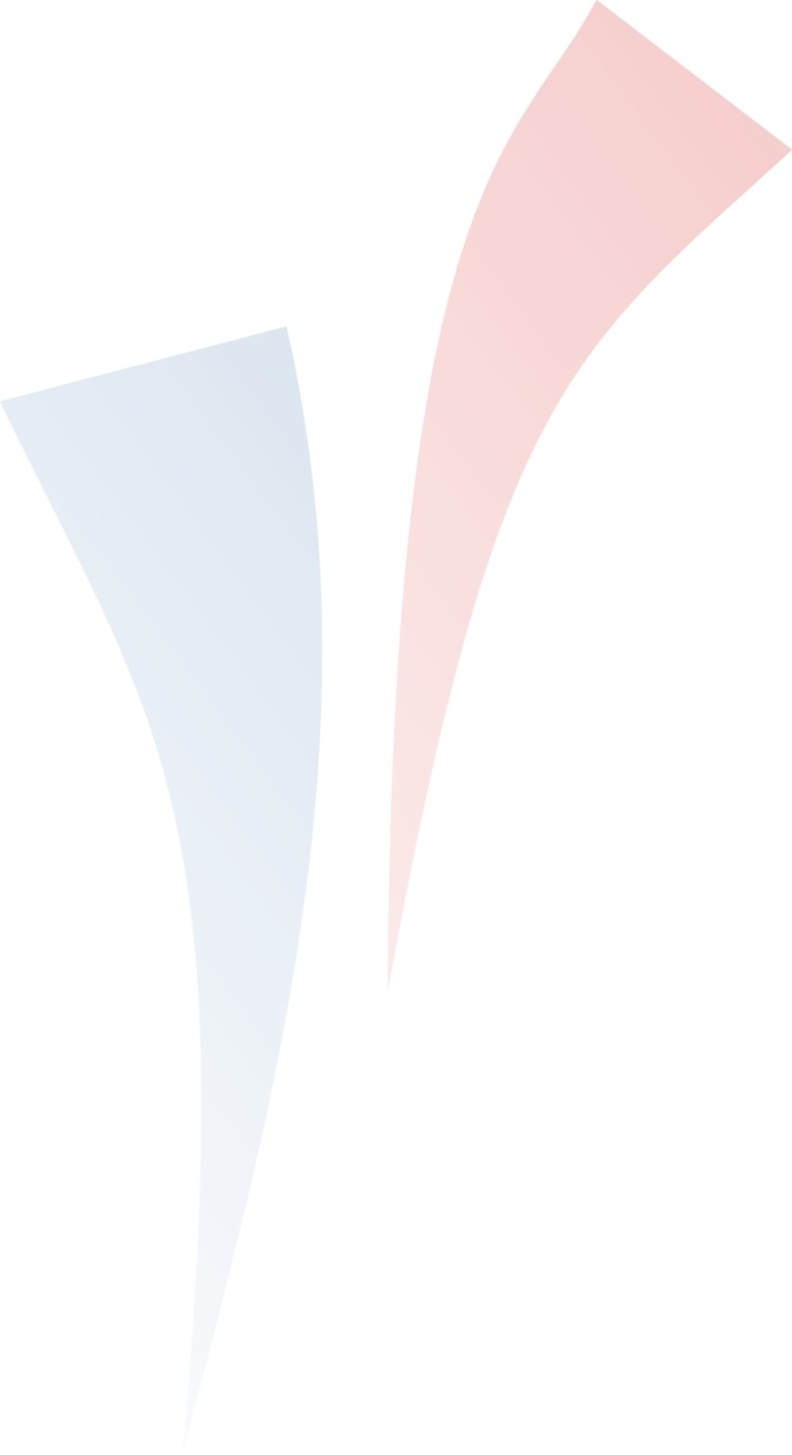 Informační systém projektových záměrů
4.     ISPZ přihlašování:
Přihlašování prostřednictvím autentizačních a autorizačních IS státní správy 
Vytváření uživatelských účtů, nastavení hodnot, řešení zapomenutých hesel ad. je plně na straně uživatelů a těchto IS
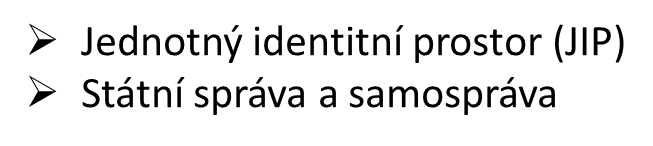 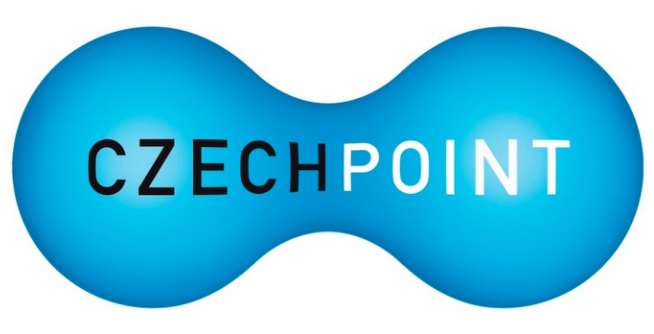 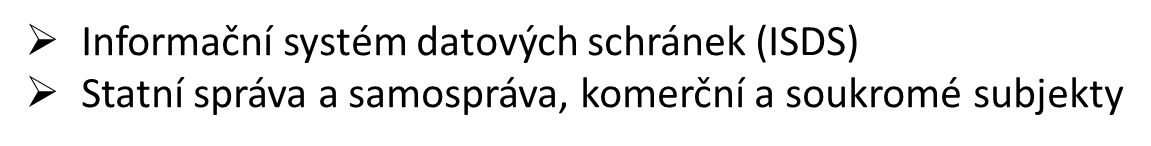 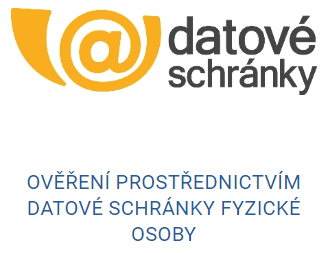 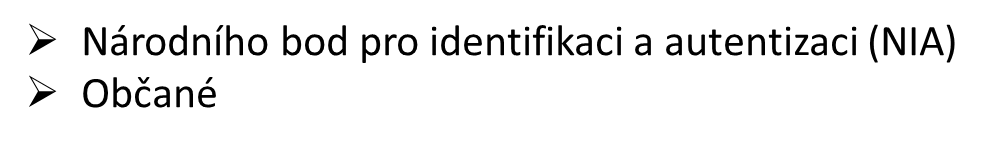 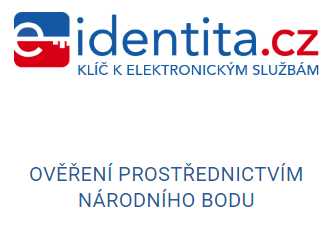 17
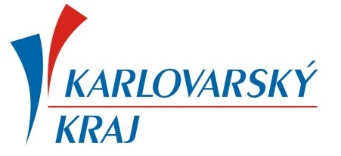 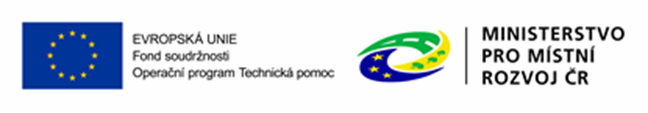 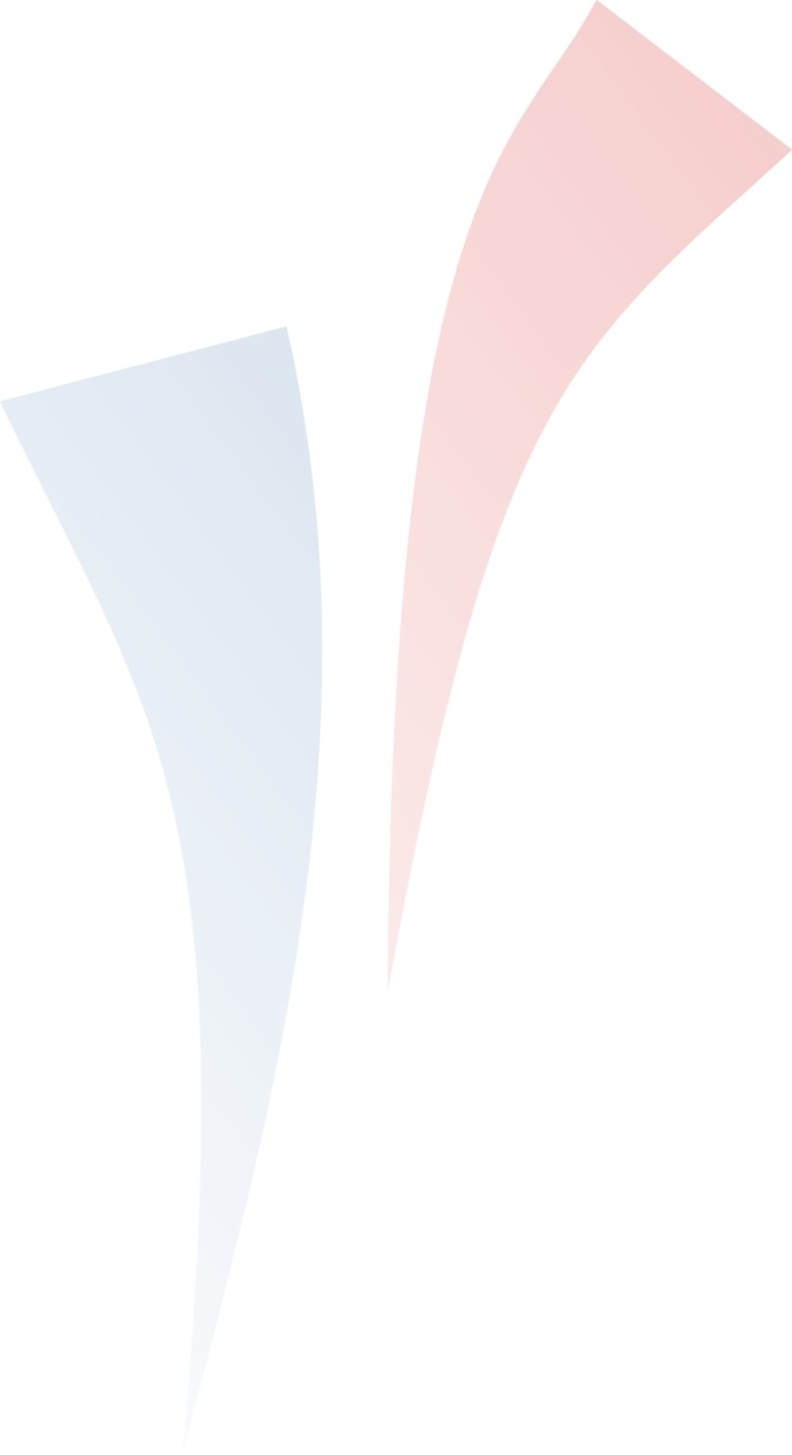 Informační systém projektových záměrů
5.     Role Sekretariátu RSK KVK:
Vykonávají roli správců krajské databáze
Komunikují s uživateli
Motivují uživatele k užívání ISPZ
Dbají na úplnost vyplněných dat
Zadávají doplňková data (vazby na SRR, NDT, OP,...)
Zajišťují základní publicitu ISPZ v území
18
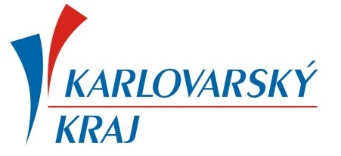 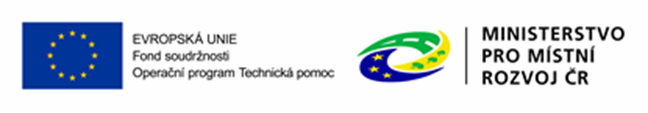 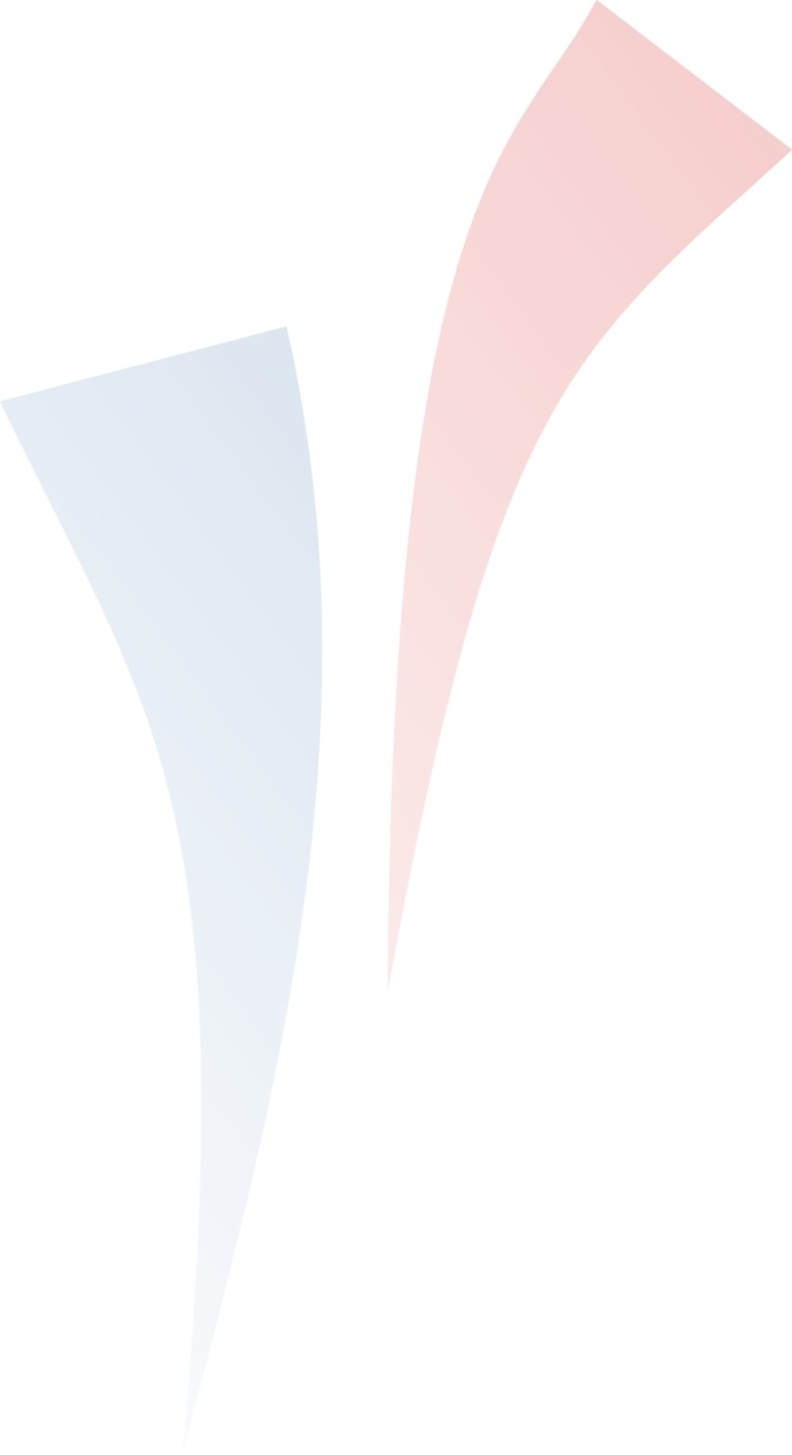 Informační systém projektových záměrů
6.     Národní investiční plán:
Do NIP jsou přebírány z ISPZ všechny projekty větší než 50 mil. Kč
NIP bude průběžně aktualizován v souladu s průběžnou aktualizací projektů v ISPZ
Projekty NIP byly, jsou a budou průběžně analyzovány
19
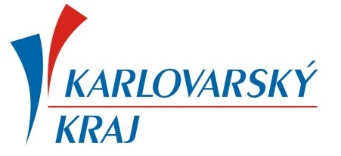 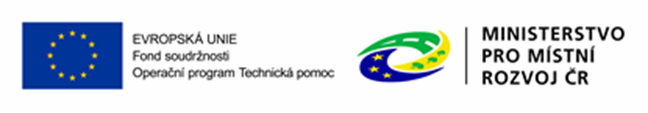 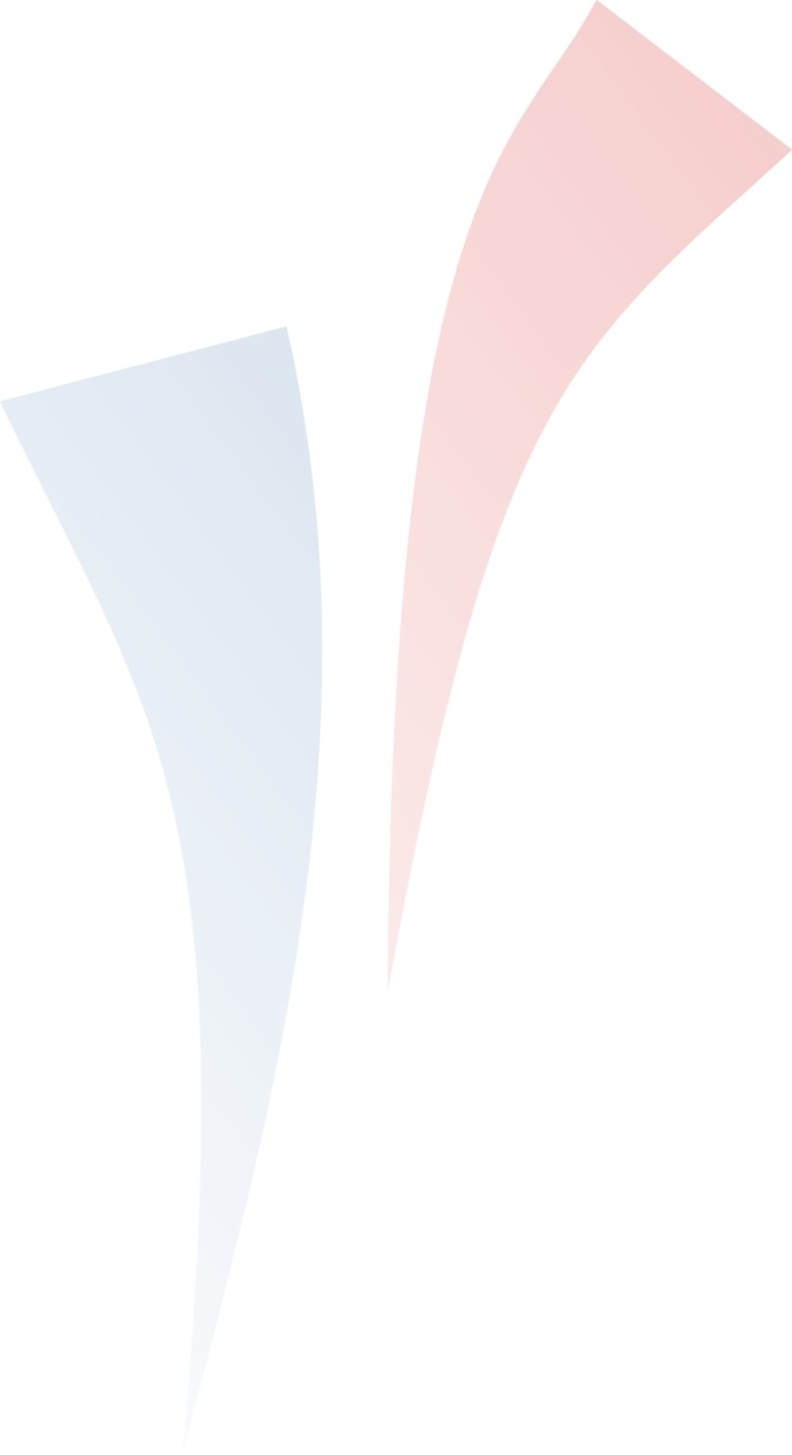 Úloha MAS 
v plánování regionálního rozvoje kraje
ISPZ- představení a spolupráce
Ministerstvo pro místní rozvoj spustilo Informační systém projektových záměrů (ISPZ), který je centrálním místem pro průběžný sběr, správu a ukládání projektových záměrů z celé České republiky a stane se tak jednotnou velkou základnou pro databázi projektů
Pomoc sekretariátu RSK KVK aktivizovat území, potencionální žadatele k využívání ISPZ
Využití ISPZ pro zanesení svých projektových záměrů

Spolupráce s RSK 
Aktivizace území v rámci aktualizace projektů v ISPZ
Aktivizace území v rámci spolupráce na Operační programu Spravedlivá transformace
Spolupráce při monitorování naplňování Akčního plánu SRR21+

Pravidelná setkání MAS x sRSK  x ORR
Možnost nastavení pravidelných setkání, např. 2x do roka

Strategické dokumenty
20
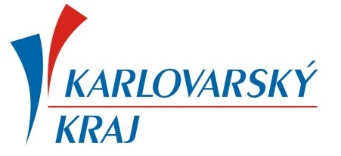 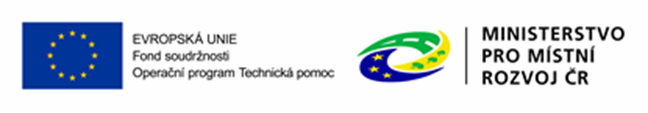 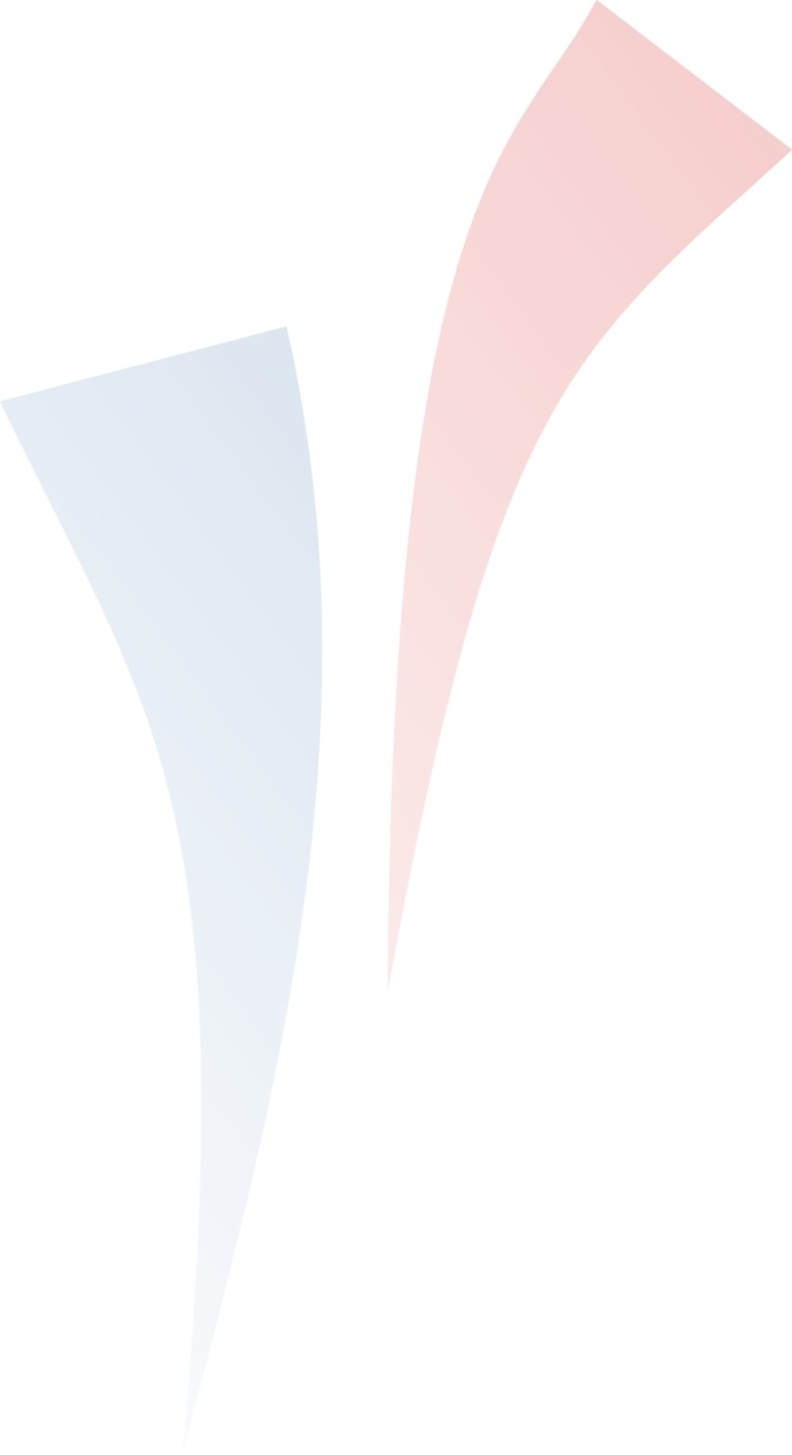 Úloha MAS 
v plánování regionálního rozvoje kraje
Aktuální prosba ORR

Dotační program MPO „Obchůdek“
Průzkum zájmu a potenciálu v obcích území MAS
Základní podmínky
obec do 1.000 obyv. (resp. územní část obce do 3.000 obyvatel)
Na území obce není jiná provozovna obdobného typu


Termín: ? 15 září 2021?
21
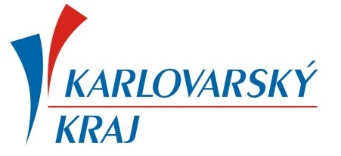 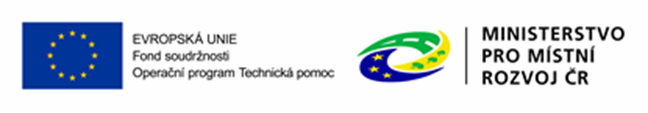 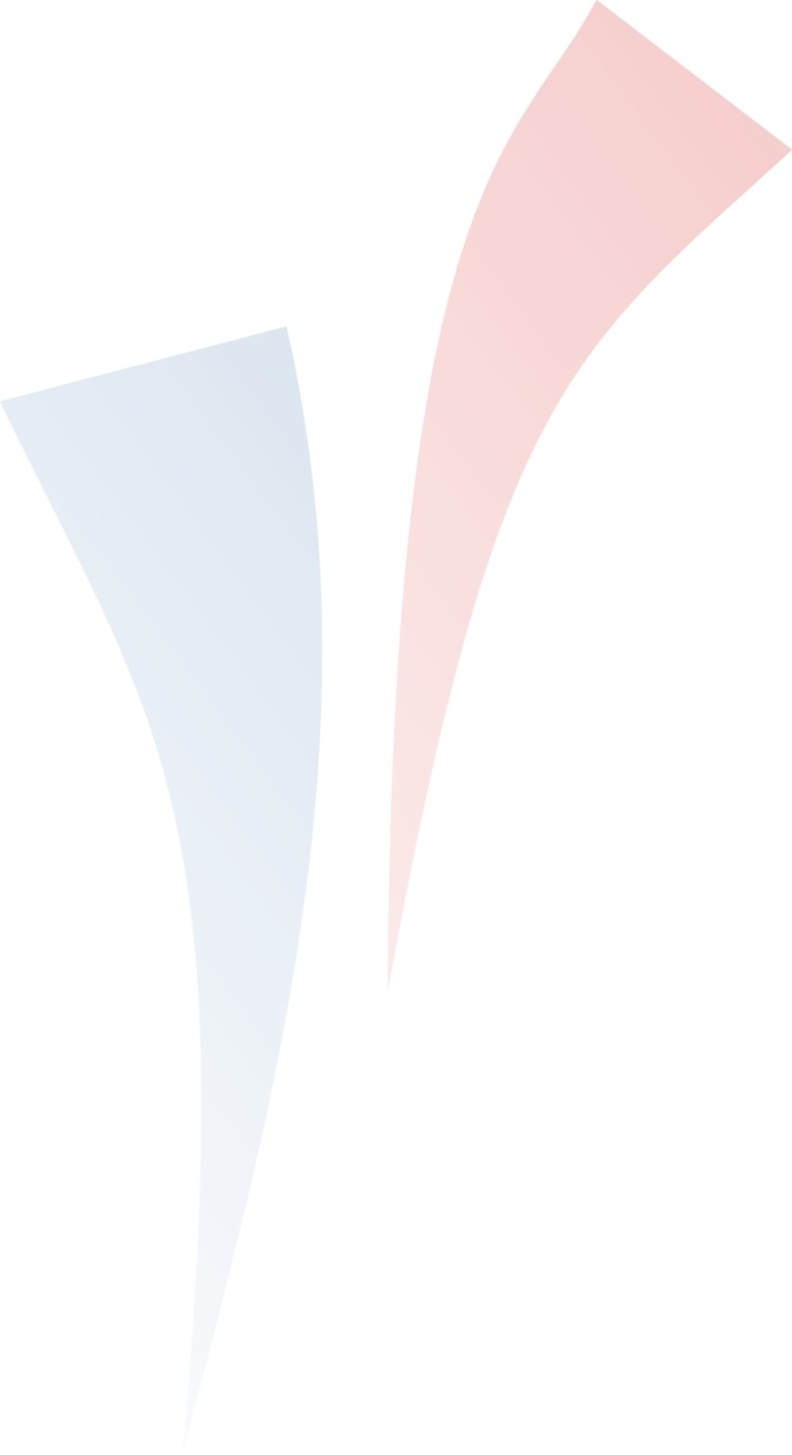 Děkujeme za pozornost
Ing. arch. Jana Kaválková
vedoucí odboru regionálního rozvoje
Ing. Jana Bělohoubková 
vedoucí odd. strategického plánování a regionálního rozvoje
Ing. Petra Lorenzová
Sekretariát RSK KVK